Mole Unit Review
How many sig figs are in each of the following numbers?   
1.22
900.0035
0.00000506
400.00
0.0005000
61 000
2.000 x 104
3
7
3
5
4
2
4
Acetaminophen is a widely used nonprescription medication for mild-to-moderate pain and fever.  It is marketed as Tylenol.  The molecular formula for acetaminophen is C8H9NO2 
a. Calculate the molar mass of acetaminophen
b. How many moles are present in 10.0 g of acetaminophen? 
c. Calculate the mass in grams of 1.56 mol of acetaminophen
d. How many molecules are in 5.0 mg of acetaminophen?      (1000 mg = 1 g)
151.18 g/mol
0.0661 mol
236 g
2.0 x 1019 molecules
Calculate each of the following
What is the mass of 0.125 mol of CO2?
What is the molar mass of a 0.075 mol sample that weighs 3.0 g?
What is the volume of 6.54 x 10-4 mol of HCN at STP?
How many atoms are in 15.4 mol of Ni(OH)2 ?
5.50 g
40. g/mol
0.0146 L
4.64 x 1025 atoms
How many grams of CaCl2 are contained in 225 mL of a 0.0350M CaCl2 solution?
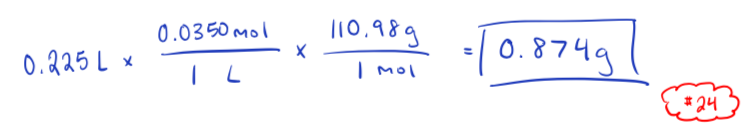 An experiment is conducted to calculate the molar volume of oxygen gas. The following data is collected:





Calculate the molar volume of O2 at 21.0oC and 100.4 kPa using the data.
30.7 L / mol
Calculate the percentage composition of each atom in magnesium phosphate
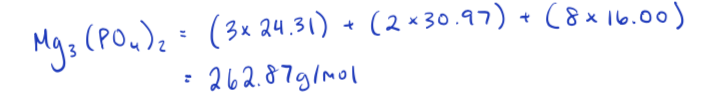 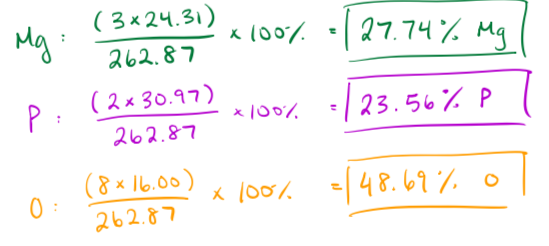 Find the empirical formula for a compound that is composed of 50.5% carbon, 5.26% hydrogen, and 44.2% nitrogen
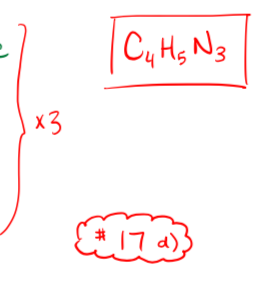 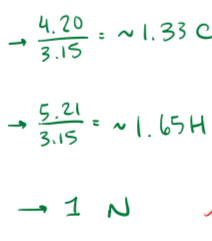 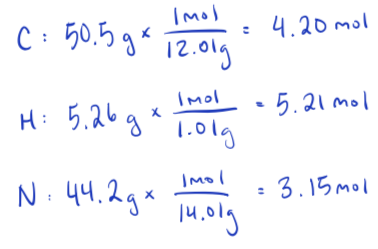 0.0600 mol of a gas containing carbon and oxygen has a mass of 1.68g. If the gas is 42.9% carbon, what is the molecular formula of this gas?
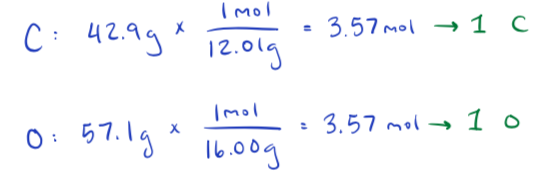 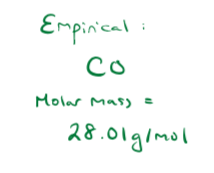 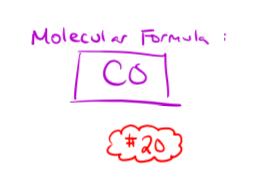 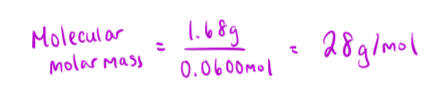